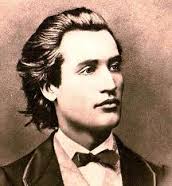 Proiect didacticla literatura română
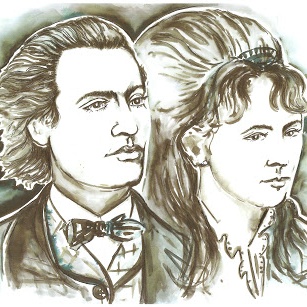 Mihai Eminescu,
poezia „Sara pe deal”.
 Poezia dorului de dragoste
Tipul lecției: de  receptare a textului liric.
Strategia didactică:
metode și procedee: dialog autentic, lectură expresivă, demonstrație didactică, conversație euristică, descoperire inductivă, problematizarea.

mijloace didactice: manual, tablouri, citate, înregistrare video: Tudor  Gheorghe romanța „Sara pe deal”, vitrina de cărți „Poezia erotică  eminesciană”.
Obiective de referință:

Cultivarea receptivității literar-artistice;

Întrebuințarea vocabularului adecvat temei.
Obiective operaționale:

să citească expresiv poezia;
să descopere tema, structura;
să sesizeze frumosul cuvântului;
să descopere spațiile de prezentare ale poeziei;
să descopere viziunea poetului asupra iubirii;
să găsească figurile de stil și să descopere rolul lor în poezie;
să descopere comuniunea omului cu natura;
dezvoltarea capacităților de cunoaștere artistică.
Scenariul didactic
Actualizarea cunoștințelor elevilor.

Conversație euristică (dialog autentic):
Care este istoricul apariției poeziei „Atât de fragidă”.
Care este semnificația titlului?
Care este tema poeziei ?

Comentariul poeziei.
Elevii vor citi și vor comenta câte o strofă din poezia „Atât de fragidă”.
Recitarea poeziei memorizate acasă.
Generalizarea temei studiate.
Anunțarea temei noi.
Audierea romanței „Sara pe deal”, interpret Tudor Gheorghe.
Prezentarea planului de analiză a poeziei „Sara pe deal”.

Poezia – o idilă cu puternice note de pastel.
Spațiile de prezentare ale celor descrise în poezie.
Figurile de stil. Rolul lor.
Versificația.
Vocabular:

	fragedă – gingașă;
	bucium – instrument muzical de suflat foarte lung;
	rustic – ca la țară;
	toacă – placă de lemn, metal pe care se bate cu 2 ciocane 		pentru a anunța slujba.
Lectura poeziei „Sara pe deal”
Sara pe deal buciumul sună cu jale,Turmele-l urc, stele le scapără-n cale,Apele plâng, clar izvorând în fântâne;Sub un salcâm, dragă, m-astepți tu pe mine.

Luna pe cer trece-asa sfântă si clară,Ochii tăi mari caută-n frunza cea rară,Stelele nasc umezi pe bolta senină,Pieptul de dor, fruntea de gânduri ți-e plină.

Nourii curg, raze-a lor șiruri despică,Streșine vechi casele-n luna ridică,Scârțâie-n vânt cumpăna de la fântână,Valea-i în fum, fluiere murmură-n stână.









Și osteniți oameni cu coasa-n spinareVin de la câmp; toaca răsună mai tare,Clopotul vechi împle cu glasul lui sara,Sufletul meu arde-n iubire ca para.

Ah! în curând satul în vale-amuțește;Ah! în curând pasul-mi spre tine grăbește:Lângă salcâm sta-vom noi noaptea întreagă,Ore întregi spune-ți-voi cât îmi ești de dragă.

Ne-om răzima capetele-unul de altulȘi surâzând vom adormi sub înaltul,Vechiul salcâm. - Astfel de noapte bogată,Cine pe ea n-ar da viața lui toată?
Problematizarea:

Demonstrați că poezia e un pastel.
De ce poezia este o idilă ?
În câte spații sunt prezentate cele descrise în poezie ?
Exemplificați prin fragmente din text.
Găsiți strofa în care e descris culmea fericirii celor doi îndrăgostiți, faceți comentariul.
Descoperiți comuniunea omului cu natura.
Găseșete figurile de stil și demonstrează care este rolul lor în poezie.
Versificația:
Precizați măsura, felul rimei, ritmul primei strofe.
Consolidarea cunoștințelor.

Elevii vor face o discuție pe baza proiectelor prezentate de 1-2 elevi referitoare la poezia  „Sara pe deal”.

Ce sentimente v-au trezit cântecul „Sara pe deal” ?
Atelierul de creație.

Folosește-ți imaginația!
Explică semnificația titlului.
Descoperă tema poeziei.
Temă pentru acasă.
De memorizat poezia „Sara pe deal”.
De făcut analiza literară a poeziei.
De scris o compunere scurtă pe tema „Ce este dragostea?”.